Geschichte Lateinamerikas im Bachelor-Studiengang RSL
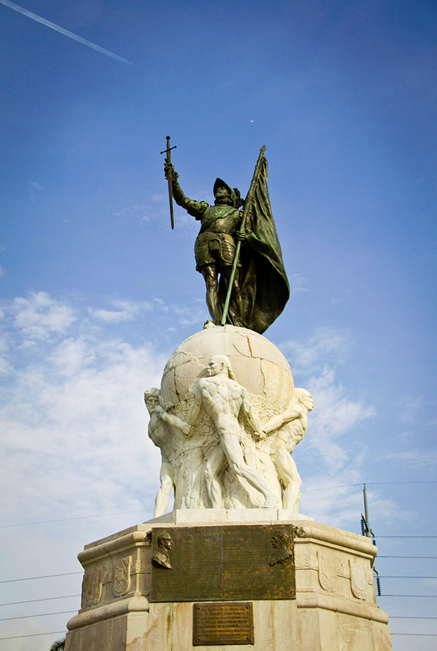 Universität zu Köln, Historisches Institut, Iberische und Lateinamerikanische Abteilung
Geschichte Lateinamerikas im Bachelor-Studiengang RSL
Regionalstudien Lateinamerika (Bachelor)
Universität zu Köln, Historisches Institut, Iberische und Lateinamerikanische Abteilung
Geschichte Lateinamerikas im Bachelor-Studiengang RSL
Regionalstudien Lateinamerika (Bachelor)
Lateinamerika-studien
Universität zu Köln, Historisches Institut, Iberische und Lateinamerikanische Abteilung
Geschichte Lateinamerikas im Bachelor-Studiengang RSL
Regionalstudien Lateinamerika (Bachelor)
Lateinamerika-studien
Wirtschafts- und Sozialwissen-schaften
Universität zu Köln, Historisches Institut, Iberische und Lateinamerikanische Abteilung
Geschichte Lateinamerikas im Bachelor-Studiengang RSL
Geschichte Lateinamerikas
Regionalstudien Lateinamerika (Bachelor)
Lateinamerika-studien
Wirtschafts- und Sozialwissen-schaften
Universität zu Köln, Historisches Institut, Iberische und Lateinamerikanische Abteilung
Geschichte Lateinamerikas im Bachelor-Studiengang RSL
Geschichte Lateinamerikas
Regionalstudien Lateinamerika (Bachelor)
Lateinamerika-studien
Literaturwissenschaften
Wirtschafts- und Sozialwissen-schaften
Universität zu Köln, Historisches Institut, Iberische und Lateinamerikanische Abteilung
Geschichte Lateinamerikas im Bachelor-Studiengang RSL
Geschichte Lateinamerikas
Regionalstudien Lateinamerika (Bachelor)
Lateinamerika-studien
Literaturwissenschaften
Sprachpraxis
Wirtschafts- und Sozialwissen-schaften
Universität zu Köln, Historisches Institut, Iberische und Lateinamerikanische Abteilung
Geschichte Lateinamerikas im Bachelor-Studiengang RSL
Geschichte Lateinamerikas
Regionalstudien Lateinamerika (Bachelor)
Lateinamerika-studien
Literaturwissenschaften
Sprachpraxis
Profil Sozial-wissenschaften
Wirtschafts- und Sozialwissen-schaften
Universität zu Köln, Historisches Institut, Iberische und Lateinamerikanische Abteilung
Geschichte Lateinamerikas im Bachelor-Studiengang RSL
Geschichte Lateinamerikas
Regionalstudien Lateinamerika (Bachelor)
Lateinamerika-studien
Literaturwissenschaften
Sprachpraxis
Profil Sozial-wissenschaften
Wirtschafts- und Sozialwissen-schaften
Profil Wirtschafts-wissenschaften
Universität zu Köln, Historisches Institut, Iberische und Lateinamerikanische Abteilung
Geschichte Lateinamerikas im Bachelor-Studiengang RSL
Geschichte Lateinamerikas
Regionalstudien Lateinamerika (Bachelor)
Lateinamerika-studien
Literaturwissenschaften
Sprachpraxis
Profil Sozial-wissenschaften
Wirtschafts- und Sozialwissen-schaften
Profil Wirtschafts-wissenschaften
Ergänzungsbereich
Universität zu Köln, Historisches Institut, Iberische und Lateinamerikanische Abteilung
Geschichte Lateinamerikas im Bachelor-Studiengang RSL
Geschichte Lateinamerikas
Regionalstudien Lateinamerika (Bachelor)
Lateinamerika-studien
Literaturwissenschaften
Sprachpraxis
Profil Sozial-wissenschaften
Wirtschafts- und Sozialwissen-schaften
Profil Wirtschafts-wissenschaften
Ergänzungsbereich
Bachelorarbeit
Universität zu Köln, Historisches Institut, Iberische und Lateinamerikanische Abteilung
Geschichte Lateinamerikas im Bachelor-Studiengang RSL
Universität zu Köln, Historisches Institut, Iberische und Lateinamerikanische Abteilung
Geschichte Lateinamerikas im Bachelor-Studiengang RSL
Universität zu Köln, Historisches Institut, Iberische und Lateinamerikanische Abteilung
Einführungsvorlesungen
Einführungsvorlesungen (2 x 2 SWS) geben einen historischen Überblick 
EVL I: Koloniale Geschichte Iberoamerikas 
EVL II: Geschichte Lateinamerikas von der Unabhängigkeit bis zum Ende des 20.Jahrhunderts
In den Einführungsvorlesungen erhalten die Studierenden einen Überblick über die Ereignisse, Prozesse und Strukturen der Kolonialzeit und der postkolonialen Phase Lateinamerikas. Im Begleitseminar werden die erworbenen Kenntnisse in Diskussionen, Quellenanalysen und Textbesprechungen vertieft. Hier findet auch eine Vorbereitung auf die Abschlussklausur statt.
Nur ein Begleitseminar ist obligatorisch; es wird gleichwohl empfohlen, auch das  zweite Begleitseminar zu besuchen.
Universität zu Köln, Historisches Institut, Iberische und Lateinamerikanische Abteilung
Einführungsseminar
Im Einführungsseminar (4 SWS) werden im Rahmen eines exemplarischen Themenfeldes zur Geschichte Lateinamerikas die Grundzüge wissenschaftlichen Arbeitens erlernt.
Die Studierenden erlernen grundlegende Methoden und Arbeitstechniken der lateinamerikabezogenen Historiografie. Anhand eines thematischen Bereichs werden Zusammenhänge erörtert, Quellentexte analysiert und methodische Zugänge und Theorien diskutiert.
In einem Tutorium werden Arbeitstechniken vermittelt (Literaturrecherche, Formen wissenschaftlicher Texte, Quellengattungen, historische Hilfswissenschaften, Erstellung von Thesenpapieren, Referaten und Hausarbeiten)
Universität zu Köln, Historisches Institut, Iberische und Lateinamerikanische Abteilung
Geschichte Lateinamerikas im Bachelor-Studiengang RSL
Dringende Empfehlung für den Studieneinstieg:
Im  ersten  Studiensemester sollten folgende Modulelemente absolviert werden:
Einführungsseminar Lateinamerikanische Geschichte
Einführungsvorlesung Kolonialgeschichte Lateinamerikas
Begleitseminar zur Einführungsvorlesung
Modulprüfung: Hausarbeit
Universität zu Köln, Historisches Institut, Iberische und Lateinamerikanische Abteilung
Geschichte Lateinamerikas im Bachelor-Studiengang RSL
Dringende Empfehlung für den Studieneinstieg:
Im zweiten Studiensemester sollten folgende Modulelemente absolviert werden:
Einführungsvorlesung zum 19./20. Jahrhundert Lateinamerikas
Begleitseminar zur Einführungsvorlesung
Modulprüfung: Klausur (zu beiden Einführungsvorlesungen)
Universität zu Köln, Historisches Institut, Iberische und Lateinamerikanische Abteilung
Geschichte Lateinamerikas im Bachelor-Studiengang RSL
Basismodul 5
Lateinamerikanische Geschichte I
obligatorisch
Basismodul 6
Lateinamerikanische Geschichte II
Aufbaumodul 3
Lateinamerikanische Geschichte III
Aufbaumodul 4
Lateinamerikanische Geschichte IV
Universität zu Köln, Historisches Institut, Iberische und Lateinamerikanische Abteilung
Geschichte Lateinamerikas im Bachelor-Studiengang RSL
Ergänzungsmodul
Studiensemester in Lateinamerika
optional
Bachelorarbeit in Lateinamerikanischer Geschichte
Universität zu Köln, Historisches Institut, Iberische und Lateinamerikanische Abteilung
Geschichte Lateinamerikas im Bachelor-Studiengang RSL
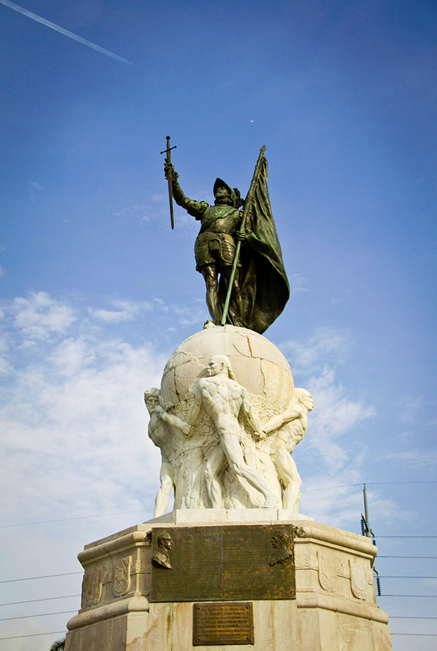 Universität zu Köln, Historisches Institut, Iberische und Lateinamerikanische Abteilung